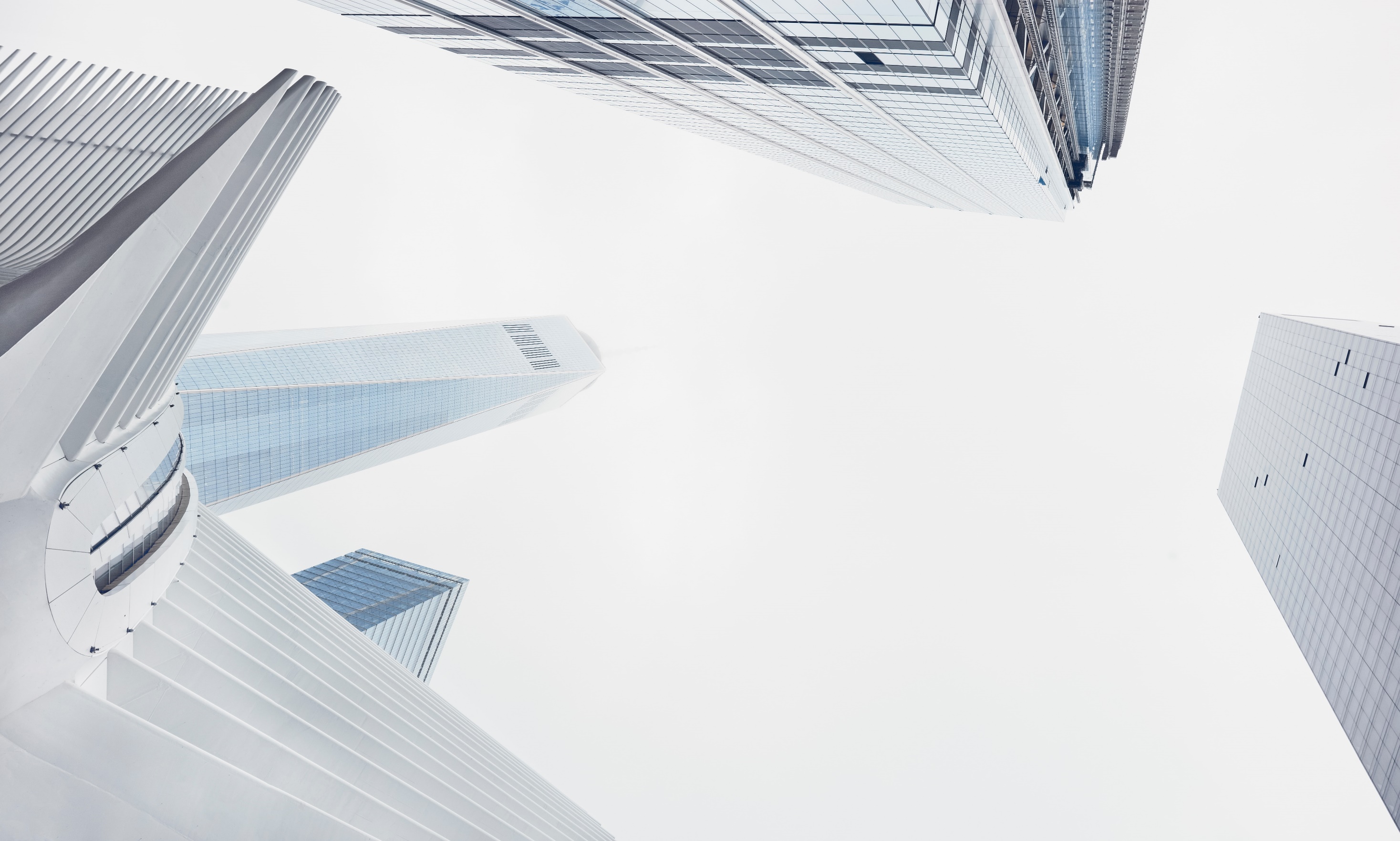 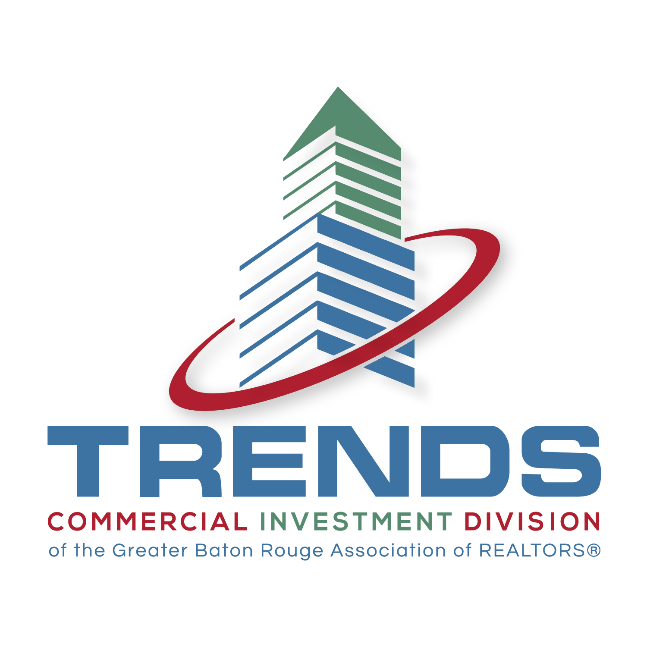 FINANCE
PRESENTED BY
Jim Purgerson, CCIM – Citizens Bank & Trust
Jamie Taylor – Assurance Financial
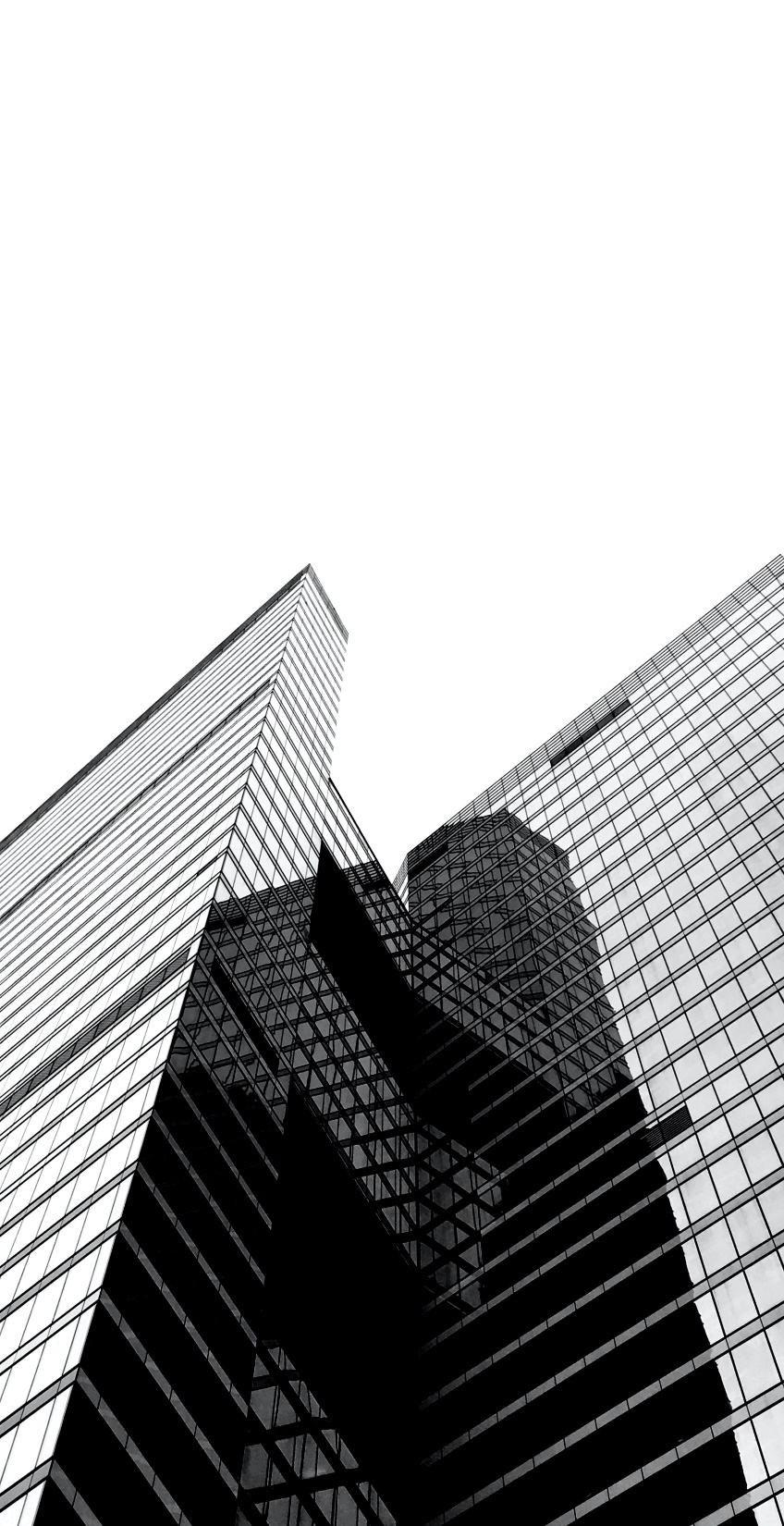 FINANCE COMMITTEE MEMBERS
Jim Purgerson, CCIM 
Trends Speaker
Citizens Bank & Trust

Jamie Taylor 
Trends Speaker
Assurance Financial

Brian S. Andrews, CMB
TRENDS Magazine Research 
The Real Estate Research Institute 
At LSU’s E. J. Ourso College of Business
Holly Hidalgo-DeKeyzer
Investar Bank


C. Brett Blanchard 
Bancorp South

Claiborne Duval
South Louisiana Bank

T. Jefferson Fair
American Planning Corporation
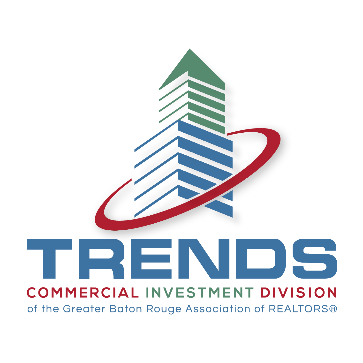 TEAM FINANCE
Home mortgage rates
Survey of Local Bankers
Appetite for loans based on property type
Interest rate trends by certain property types (and owner occupied / non-owner occupied)
Amortizations and down payment requirements
Debt Service Coverage requirements
PPP Loans
COVID Loan Deferrals
Residential Mortgage Trends
How do you make your buyer’s offer stand out in this seller’s market?
Underwriting challenges due to Covid 
	(jumbo loans, self-employed borrowers)
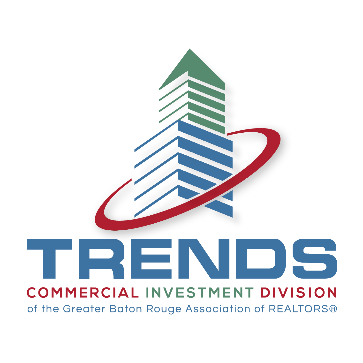 Fannie Mae’s 7% limit on 2nd homes and investment properties
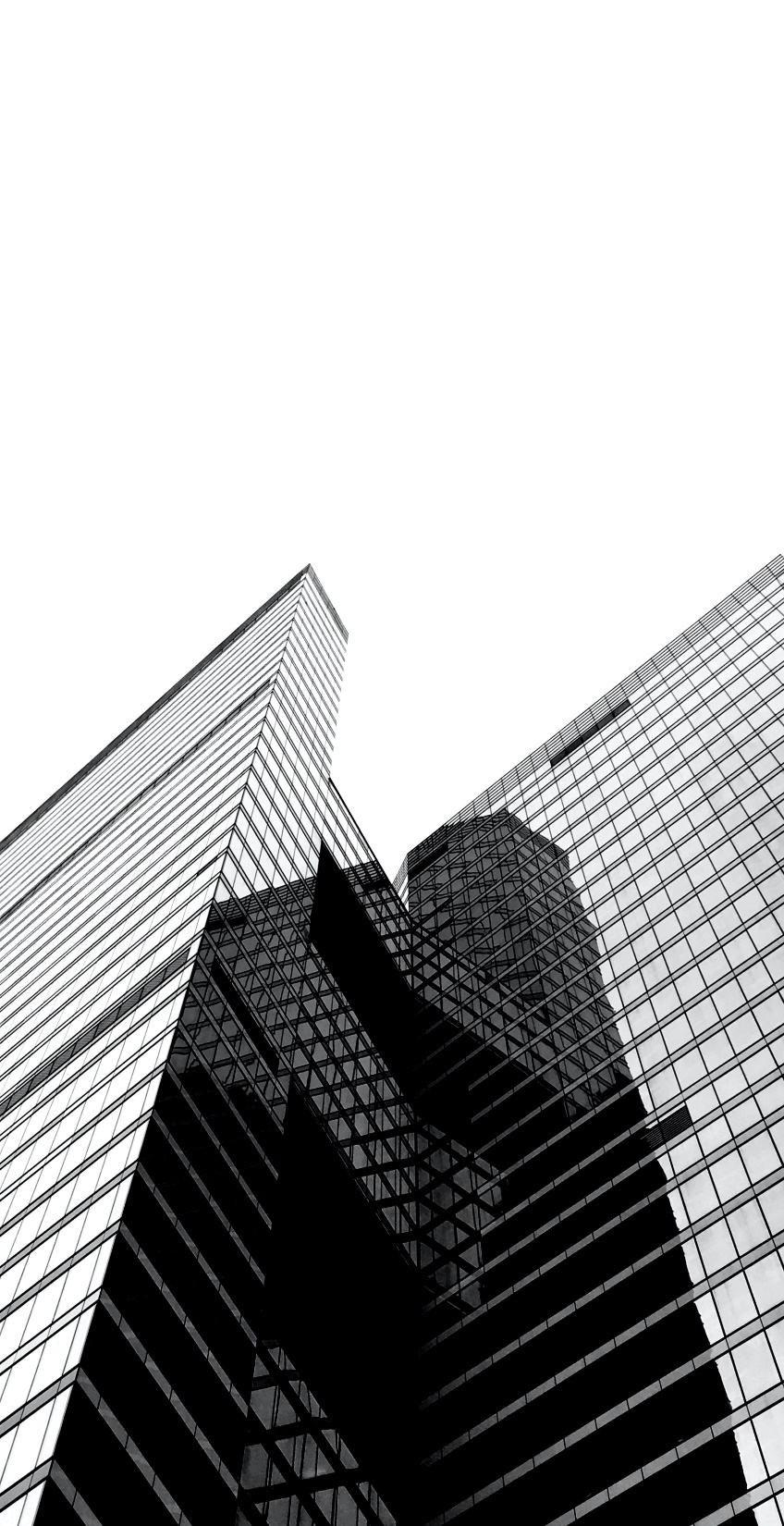 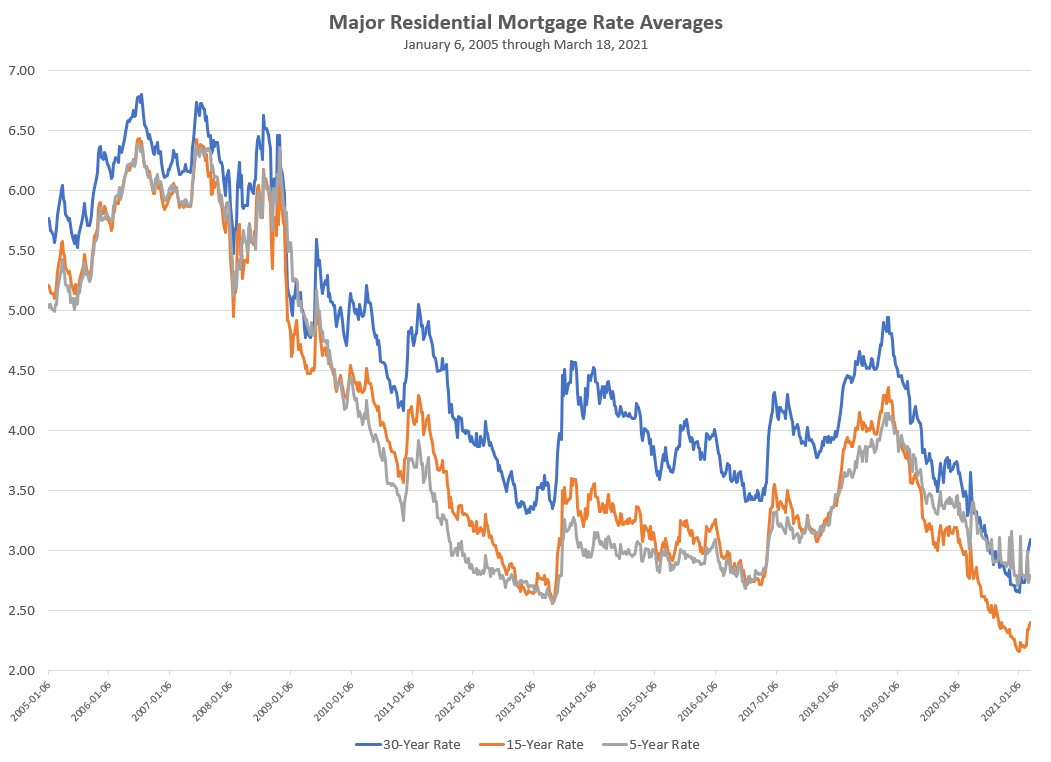 2008
2019
2021
2013
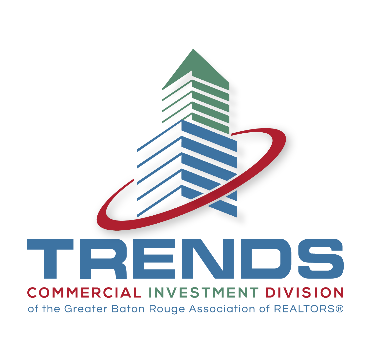 SOURCE: BLOOMBERG MARKETS
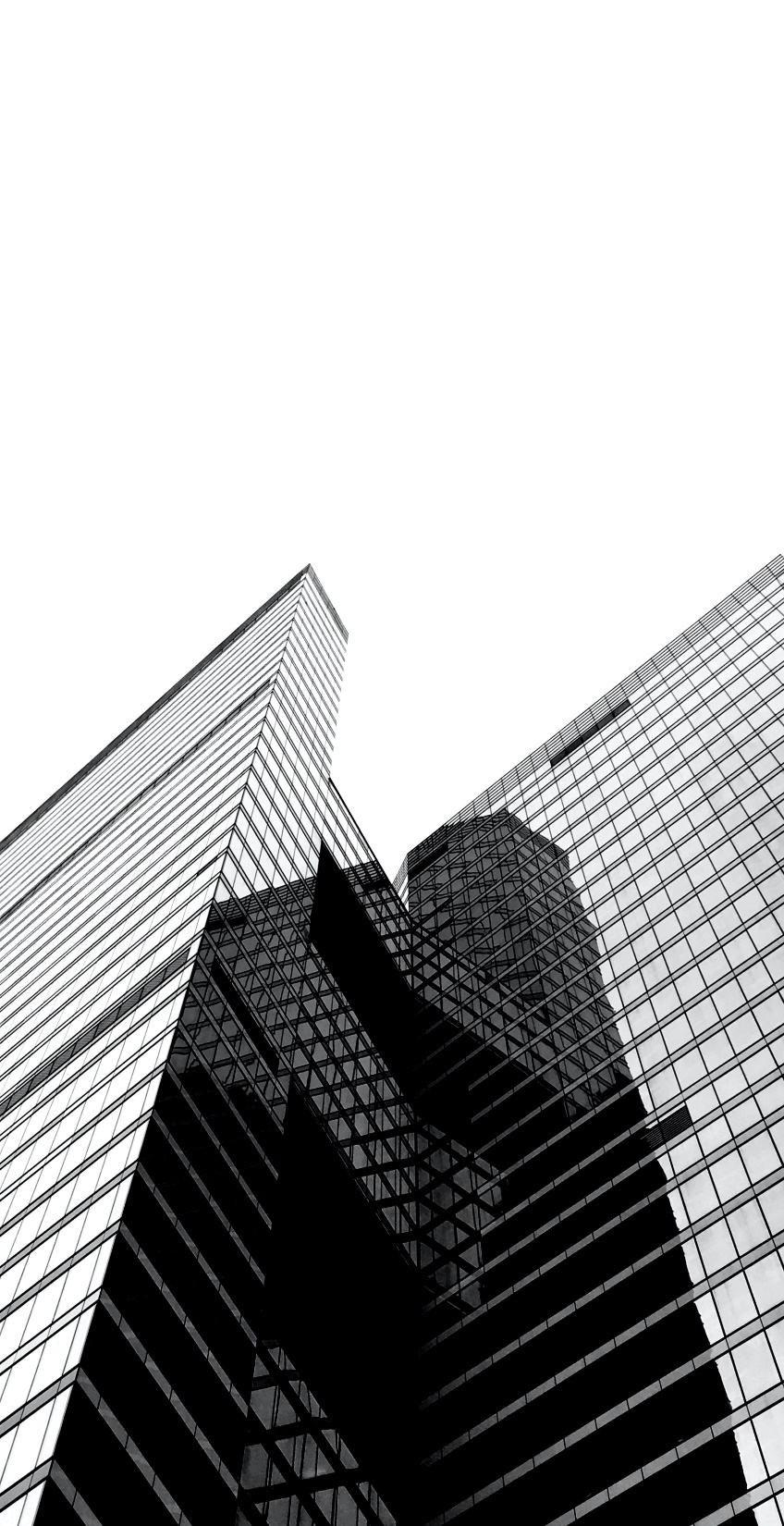 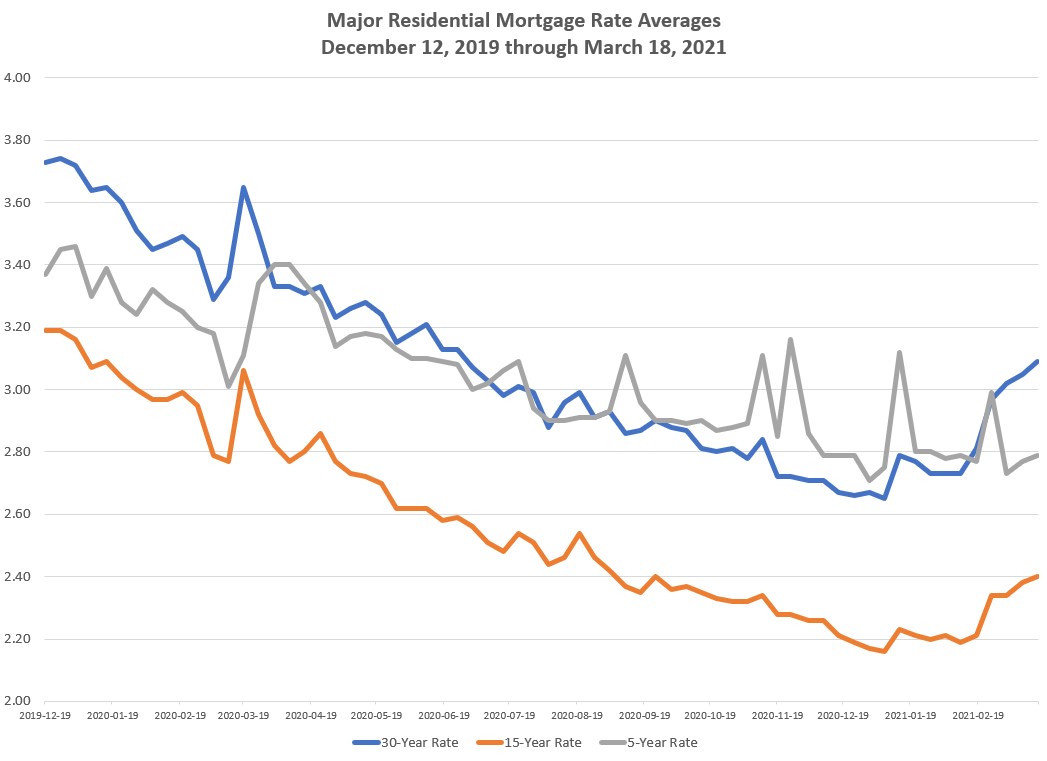 December
2019
March
2020
February
2021
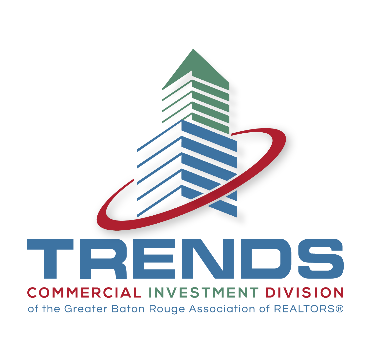 SOURCE: BLOOMBERG MARKETS
BANKER SURVEY
Survey of Local Financial Institutions
Rates
Amortizations
Cash Requirements
Appetite for
Property Types
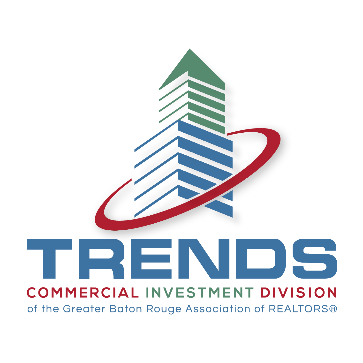 PPP Loans
Loan Payment Deferrals
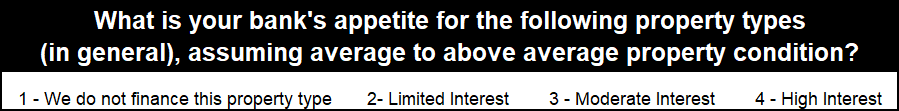 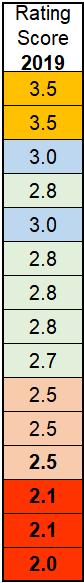 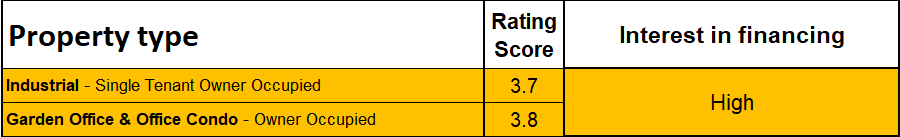 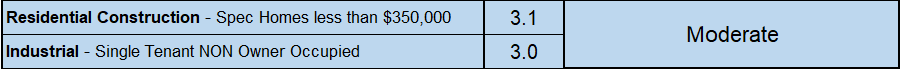 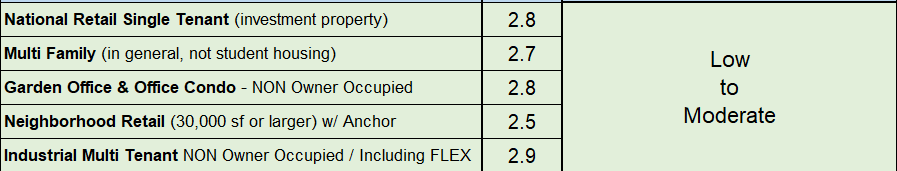 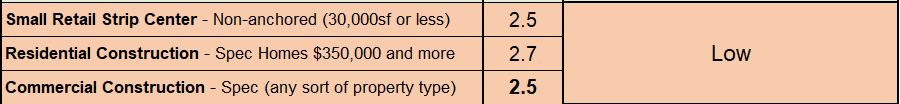 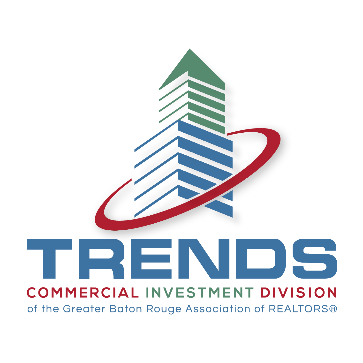 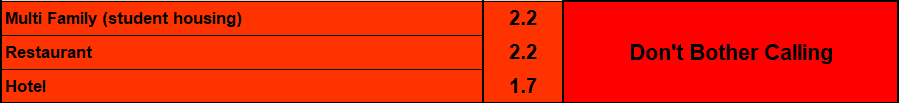 Fixed Interest Rates – average interest rates offered on the following loan types 
(assuming moderate to high credit quality)
Owner Occupied - Five (5) Year fixed
3.87%
Owner Occupied - Seven (7) Year fixed
4.13%
Owner Occupied - Ten (10) Year fixed
4.34%
Non-Owner Occupied - Five (5) Year Fixed
4.40%
Non-Owner Occupied - Seven (7) Year Fixed
4.69%
One Bank 4.25% Two Banks > 5.25%
Non-Owner Occupied - Ten (10) Year Fixed
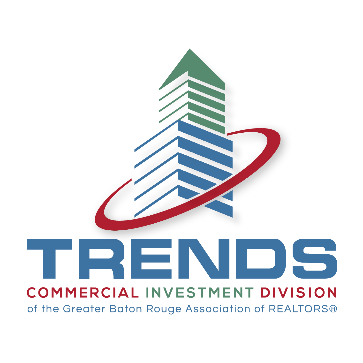 AMORTIZATIONS
Typical amortization offered based on property type
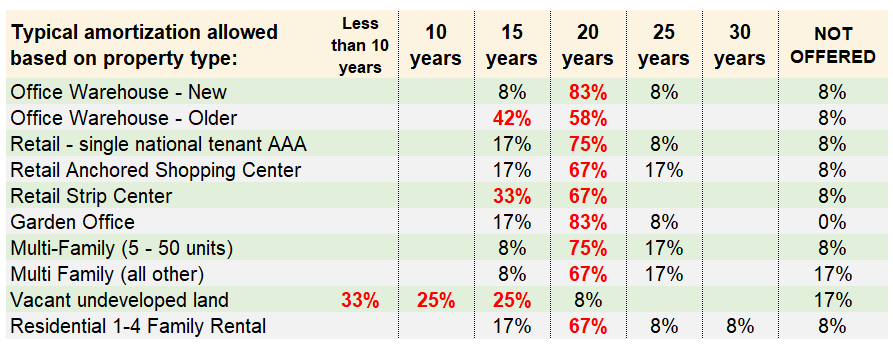 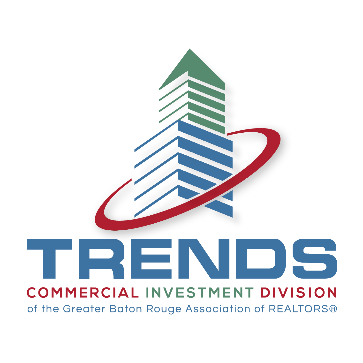 DEBT COVERAGE RATIOS
Minimum Debt Service Coverage Ratio
Commercial Investment Property (includes multi-family residential)
 	1.25    (69% of respondents)
1.29     (average of all)
Residential Investment Property
 	1.25    (92% of respondents)
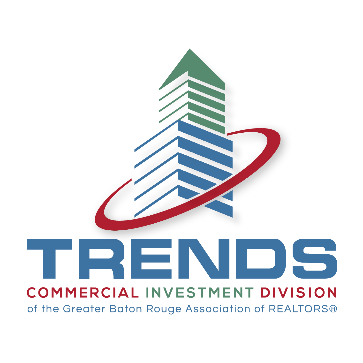 A BANKERS LIFE IN 2020
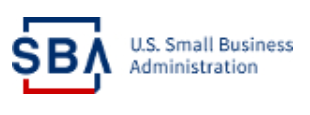 Paycheck Protection Loans
3,879 PPP Loans to 
Baton Rouge Area Businesses
$484,491,000 loan volume
COVID Loan Deferrals
78% of banks offered deferrals
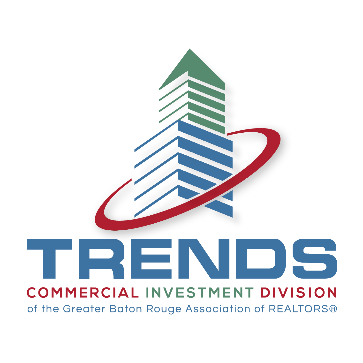 Hot Topics for Bank Regulators
Global cashflow
Construction & land development  Speculative deals get a closer look
Cash flow and stress level due to effects of pandemic on specific industries.
Cost overruns on construction
Portfolio concentrations
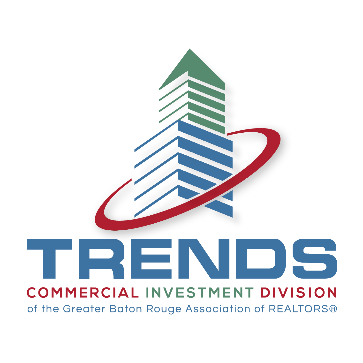 Residential Mortgage Trends
Jamie Taylor,  Assurance Financial
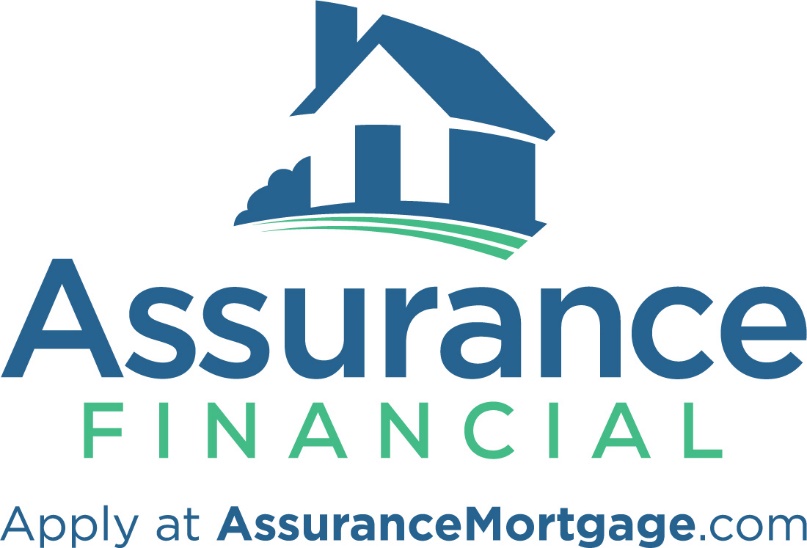 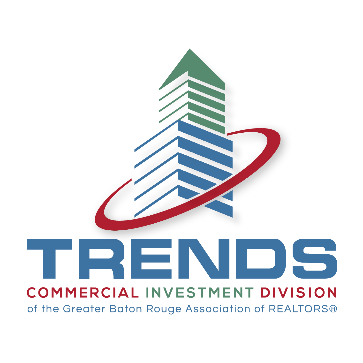 How do you make your buyer’s offer stand out in this seller’s market?
Preapproval with a local, reputable mortgage lender
Solid preapproval 
Very specific letter
Lender reviews
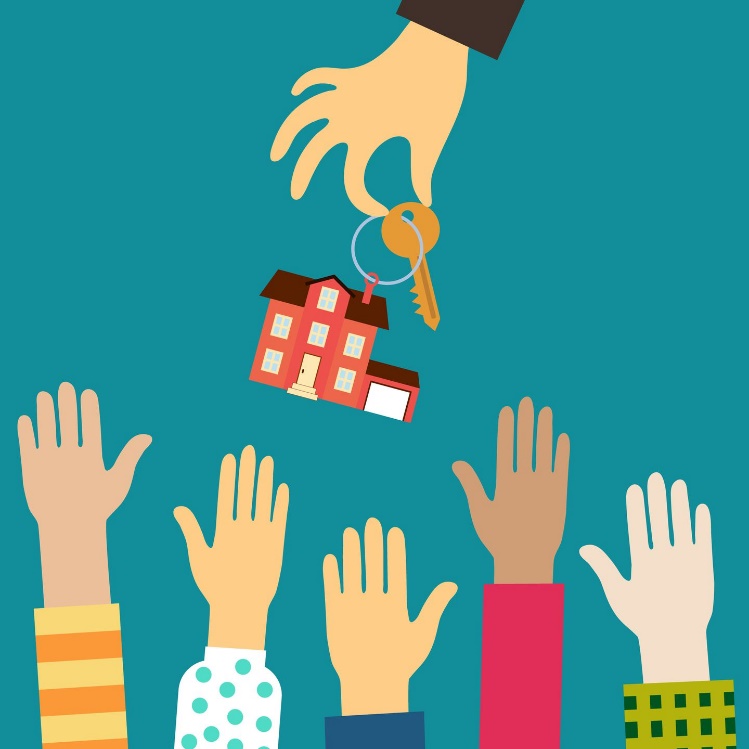 Reduce concessions needed
Lender credit via rate
Property Inspection Waivers
20% down payment, Waive appraisal contingency
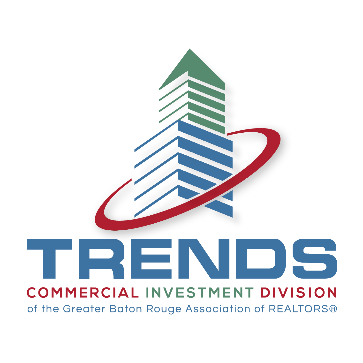 Underwriting challenges due to Covid
Jumbo loans
Not purchased by Fannie and Freddie; few outlets for these loans
Economic uncertainty has increased risk for jumbo loan investors
Mainly self-employed borrowers
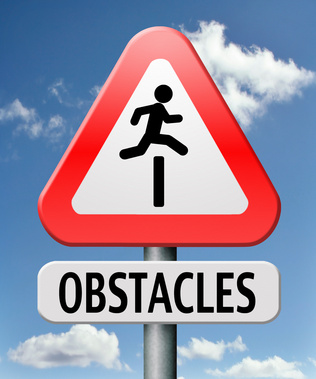 Self-employed borrowers
2019 and possibly 2018 Tax Returns – Personal and Business
2020 Profit & Loss (if not filed 2020 return)
2021 YTD Profit & Loss
Most recent 3 months business bank statements
Forbearance
Additional underwriting requirements
Could increase inventory when moratorium ends on June 30th
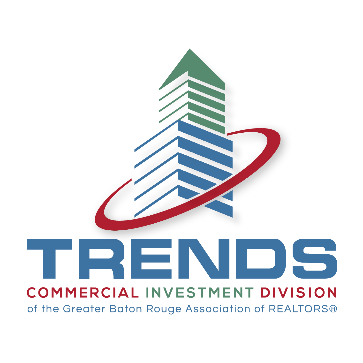 Fannie Mae’s 7% limit on 2nd homes and investment properties
Why?
Encourage homeownership 
Focus portfolio on primary residences
Traditionally equals around 15% of Fannie & Freddie portfolio
What could this mean?
Uncertainty 
Tighter underwriting requirements
Higher interest rate/cost
Private investors
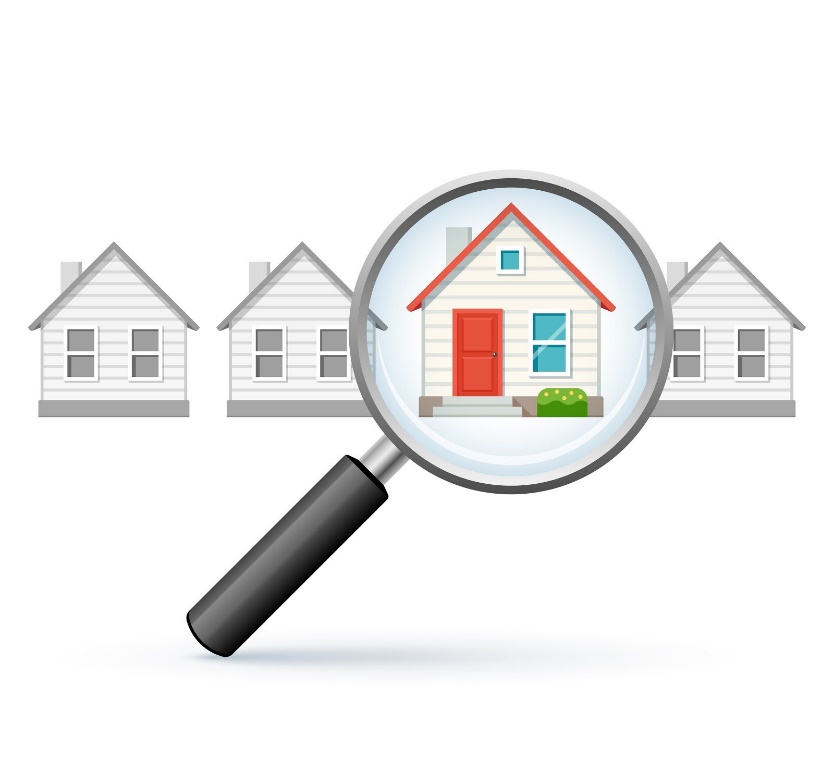 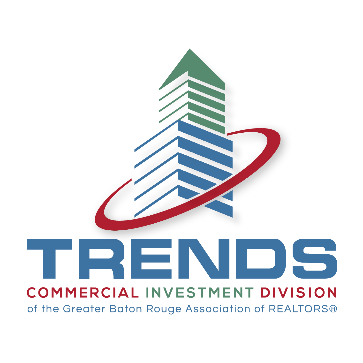 Jamie Taylor
 Assurance Financial
jtaylor@assurancemortgage.com
225-921-4003



-
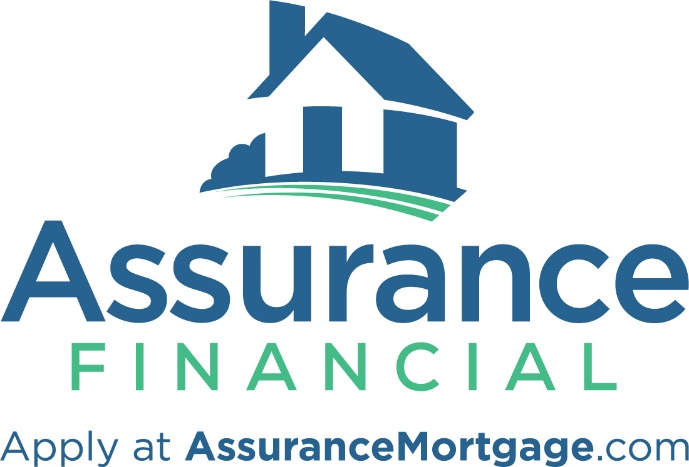 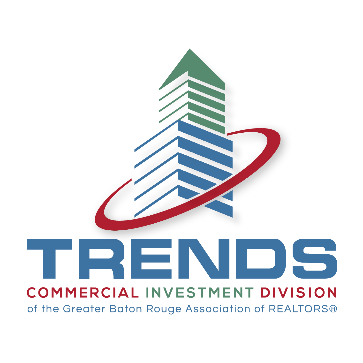 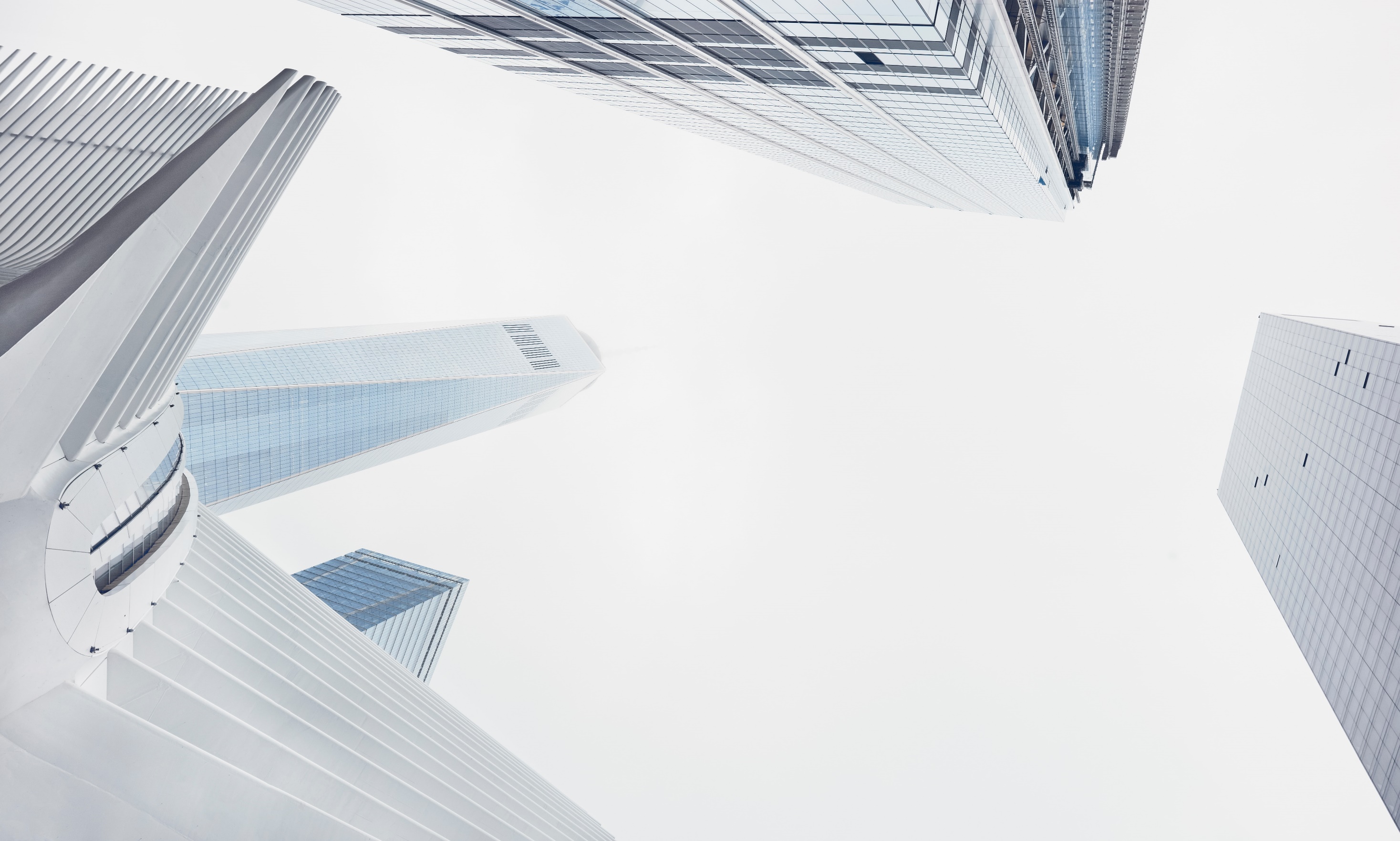 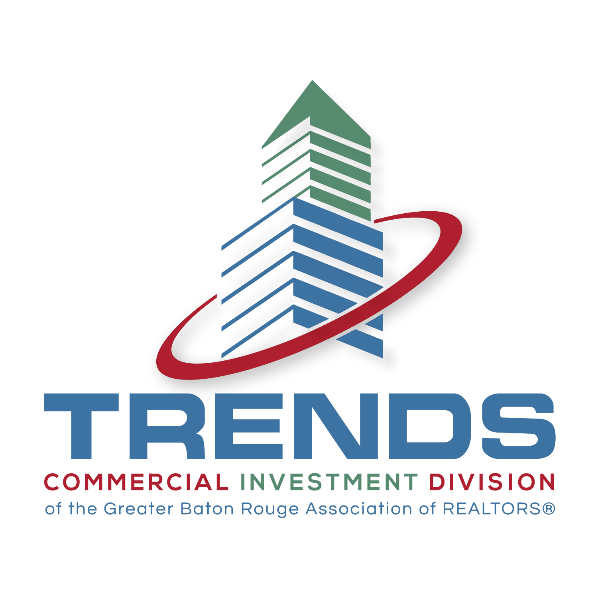 THANK YOU